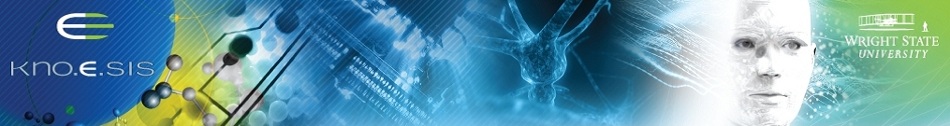 Analyzing the Social Media Footprint of Street Gangs
Presented at IEEE International Conference on Intelligence and Security Informatics (IEEE ISI 2015) Baltimore, MD, USA, May 27-29, 2015
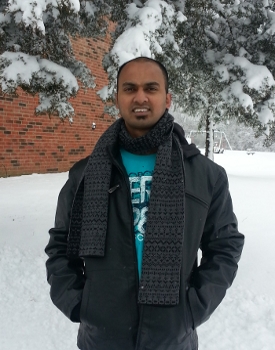 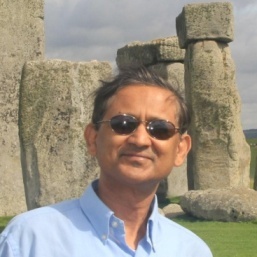 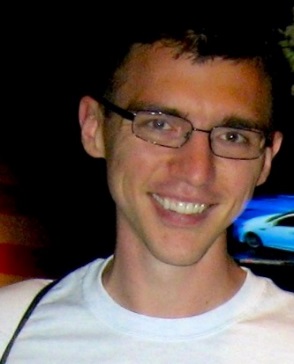 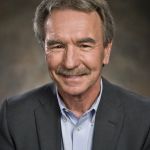 1Amit Sheth
amit@knoesis.org
2Jack L. Dustin
Jack.dustin@wright.edu
1Derek Doran
derek@knoesis.org
1Sanjaya Wijeratne
sanjaya@knoesis.org
1Ohio Center of Excellence in Knowledge-enabled Computing (Kno.e.sis)
2Center for Urban and Public Affairs (CUPA)
Wright State University, Dayton, OH, USA
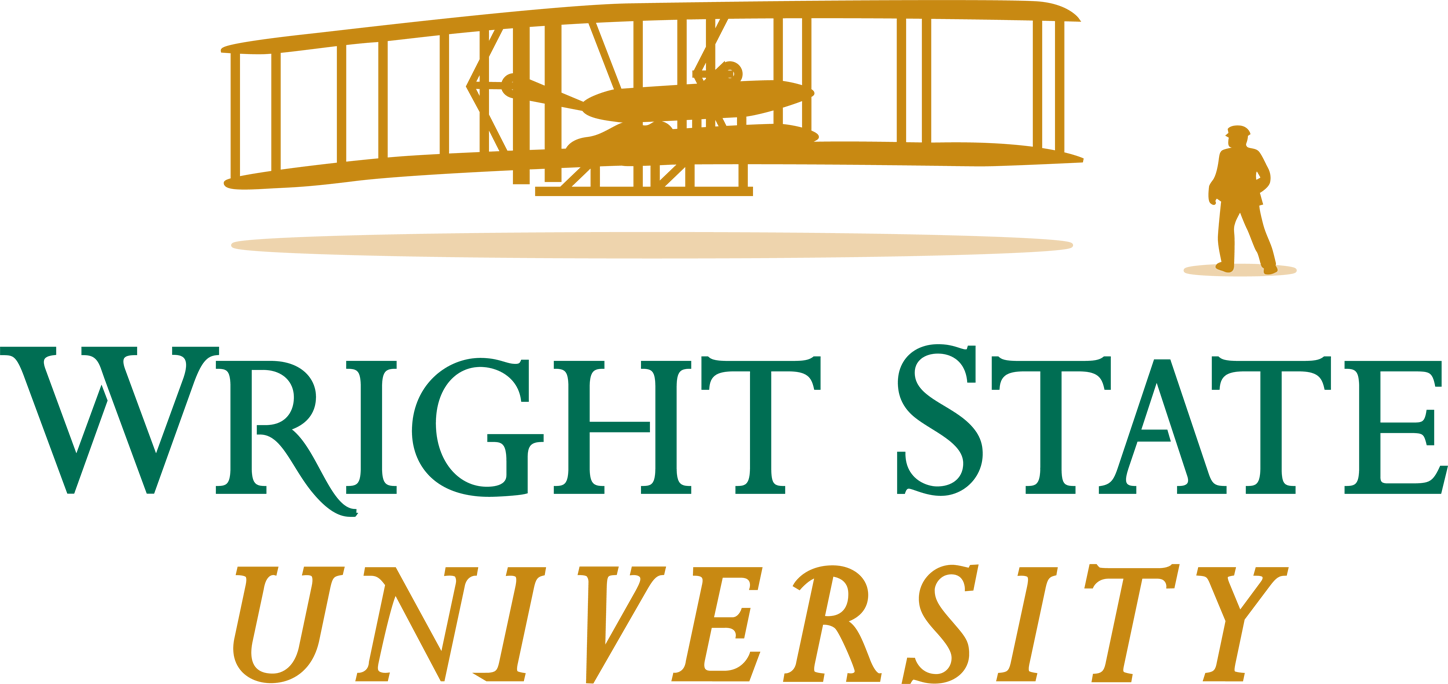 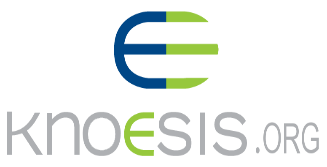 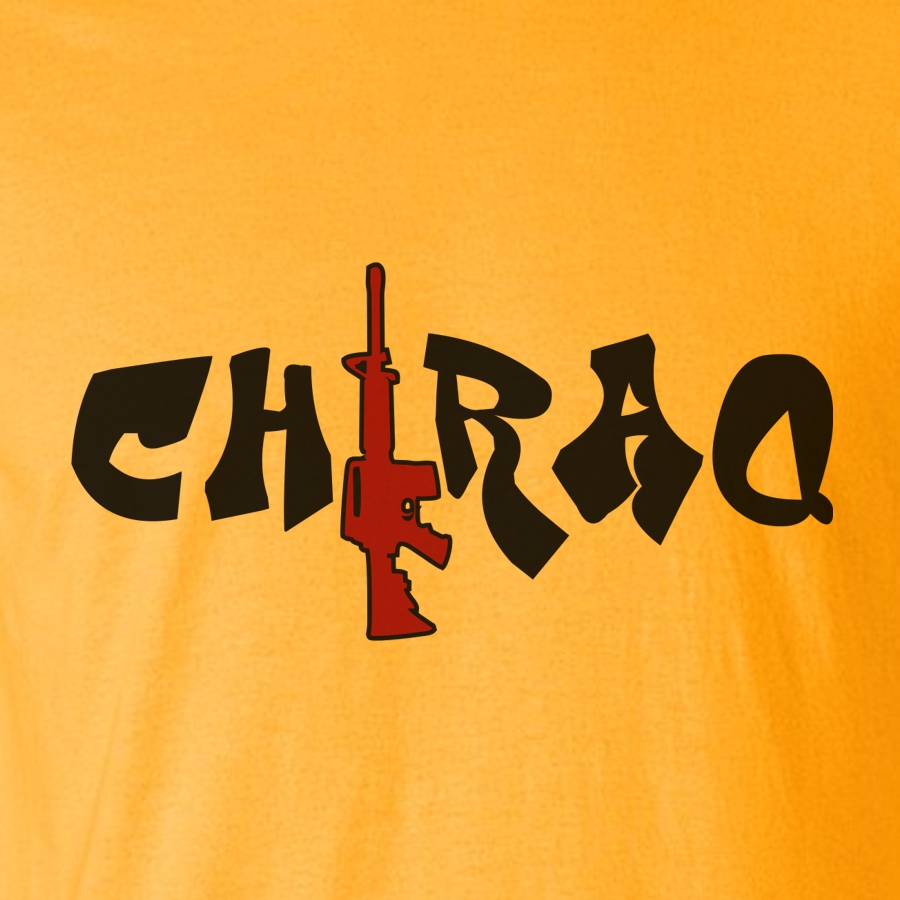 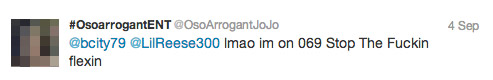 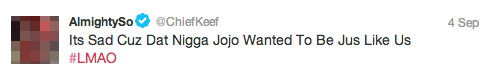 Tweets Source – http://www.wired.com/2013/09/gangs-of-social-media/all/Image Source – http://www.7bucktees.com/shop/chi-raq-chiraq-version-2-t-shirt/
Wijeratne, Sanjaya et. al. Analyzing the Social Media Footprint of Street Gangs
IEEE ISI 2015
2
[Speaker Notes: Tweets Source - http://www.wired.com/2013/09/gangs-of-social-media/all/
Image Source - http://www.7bucktees.com/shop/chi-raq-chiraq-version-2-t-shirt/]
What does gang related research tell us?
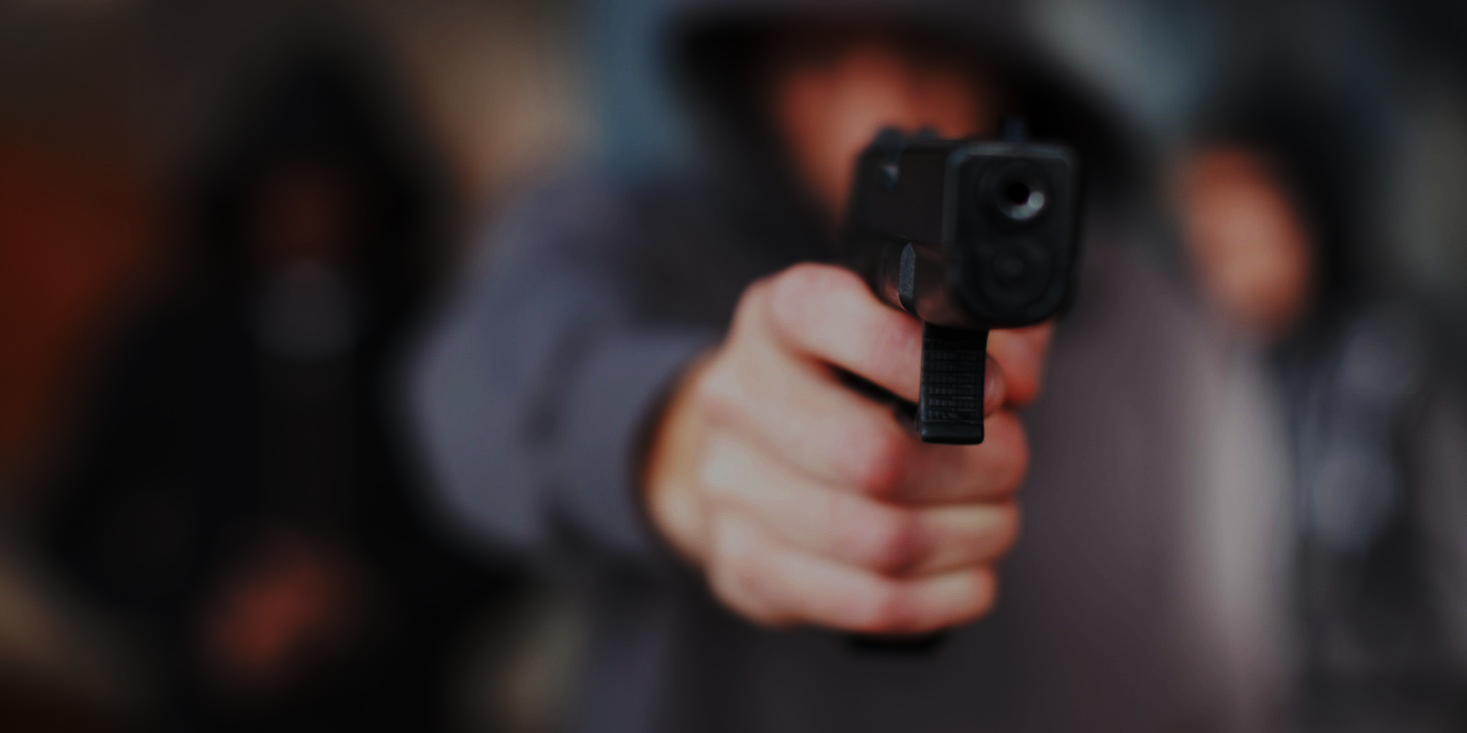 “Gangs use social media mainly to post videos depicting their illegal behaviors, watch videos, threaten rival gangs and their members, display firearms and money from drug sales” [Patton 2015, Morselli 2013]
Studies have shown,
82% had used the Internet and 71% of them had used social media [Decker 2011]
45% participated in online offensive activities and 8% recruited new members online [Pyrooz 2013]
Image Source – http://www.sciencenutshell.com/wp-content/uploads/2014/12/o-GANG-VIOLENCE-facebook.jpg
Wijeratne, Sanjaya et. al. Analyzing the Social Media Footprint of Street Gangs
IEEE ISI 2015
3
[Speaker Notes: Image Source - http://www.sciencenutshell.com/wp-content/uploads/2014/12/o-GANG-VIOLENCE-facebook.jpg]
Gang related research cont.
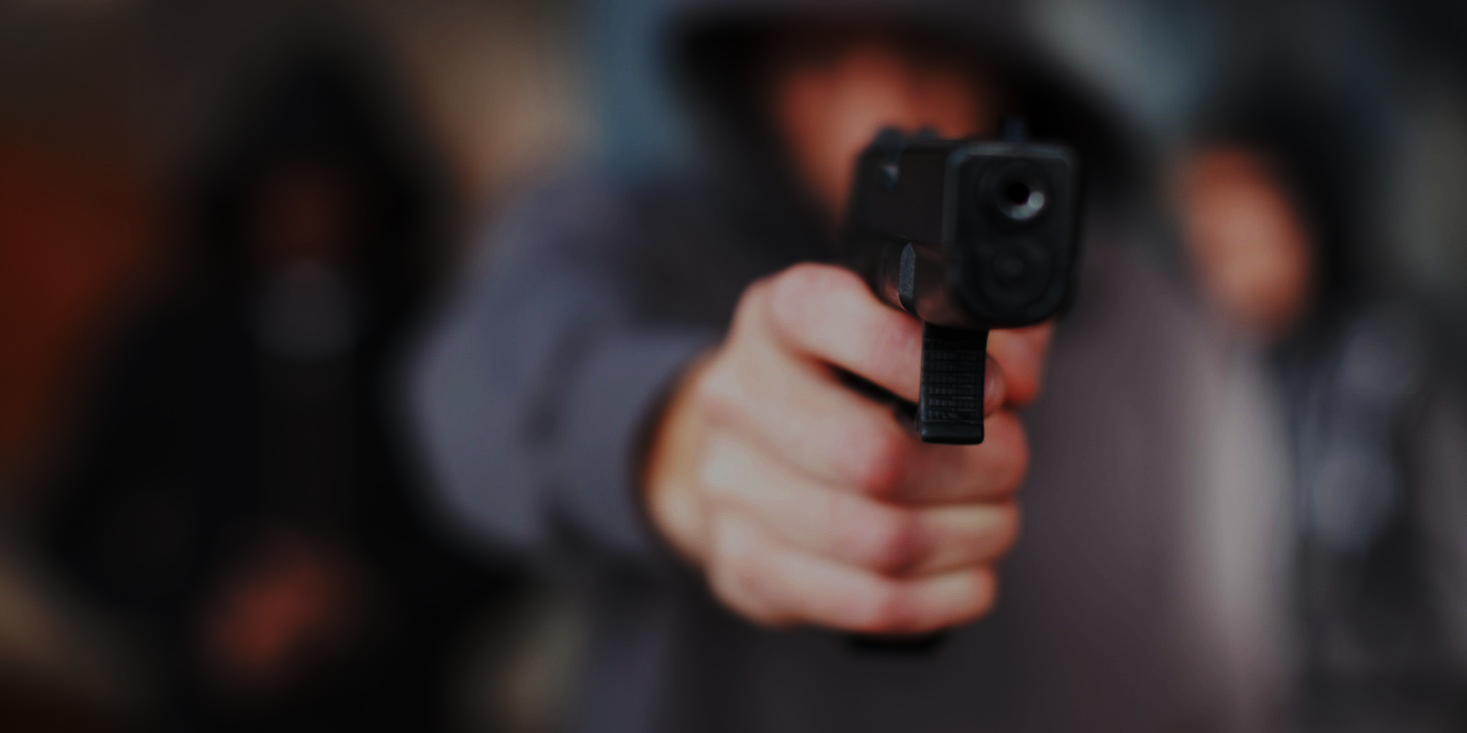 “Someone says something to me on Facebook, I don't even write a word. The only thing I do is post my 30-popper, my big banger”1
1http://www.wired.com/2013/09/gangs-of-social-media/all/
Image Source – http://www.sciencenutshell.com/wp-content/uploads/2014/12/o-GANG-VIOLENCE-facebook.jpg
Wijeratne, Sanjaya et. al. Analyzing the Social Media Footprint of Street Gangs
IEEE ISI 2015
4
[Speaker Notes: Image Source - http://www.sciencenutshell.com/wp-content/uploads/2014/12/o-GANG-VIOLENCE-facebook.jpg]
There are other spectators too…
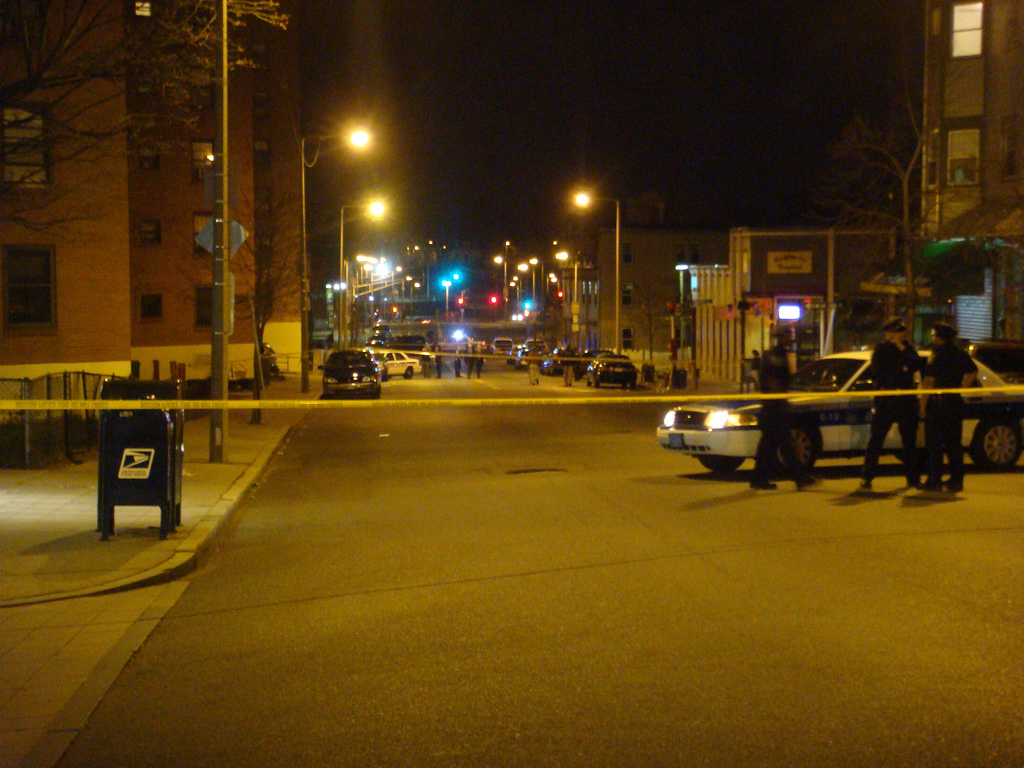 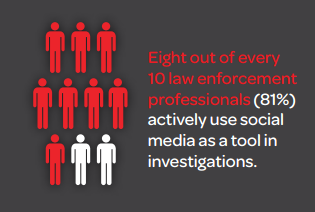 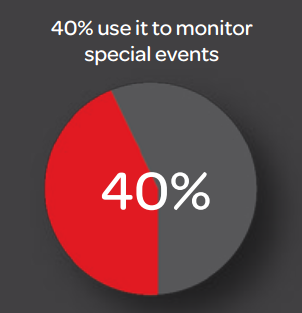 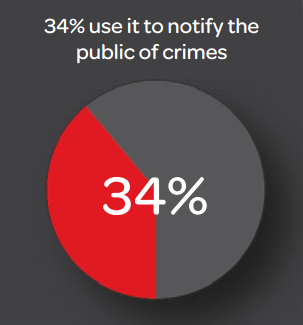 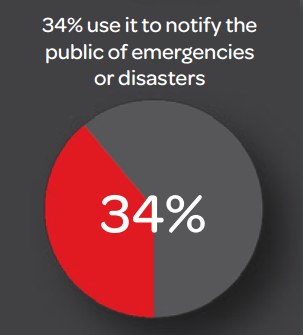 Source – http://www.lexisnexis.com/risk/downloads/whitepaper/2014-social-media-use-in-law-enforcement.pdf
Image Source – http://www.officialpsds.com/images/stocks/crime-scene-stock1016.jpg
Wijeratne, Sanjaya et. al. Analyzing the Social Media Footprint of Street Gangs
IEEE ISI 2015
5
[Speaker Notes: Image Source - http://www.officialpsds.com/images/stocks/crime-scene-stock1016.jpg]
But there’s a problem…
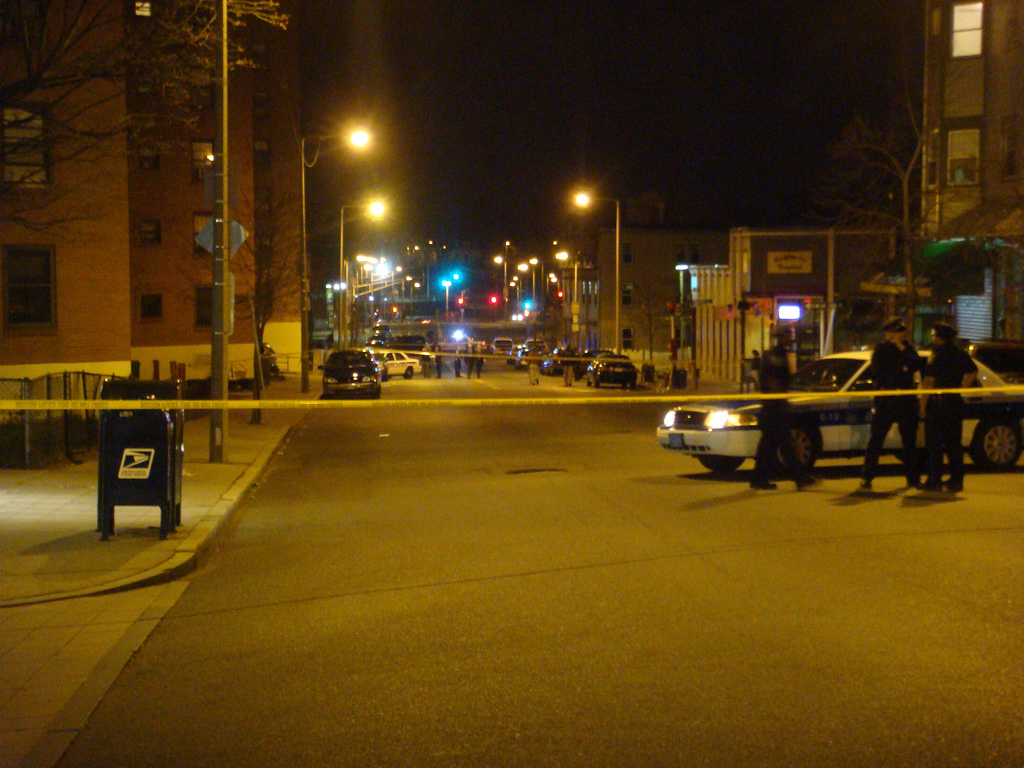 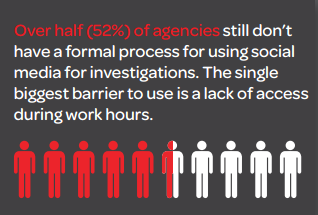 Source – http://www.lexisnexis.com/risk/downloads/whitepaper/2014-social-media-use-in-law-enforcement.pdf
Image Source – http://www.officialpsds.com/images/stocks/crime-scene-stock1016.jpg
Wijeratne, Sanjaya et. al. Analyzing the Social Media Footprint of Street Gangs
IEEE ISI 2015
6
[Speaker Notes: Image Source - http://www.officialpsds.com/images/stocks/crime-scene-stock1016.jpg]
A platform to analyze social media
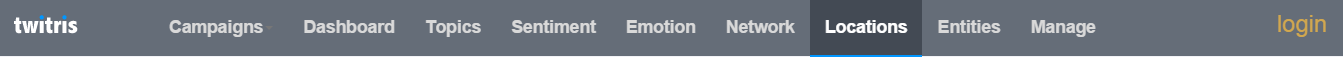 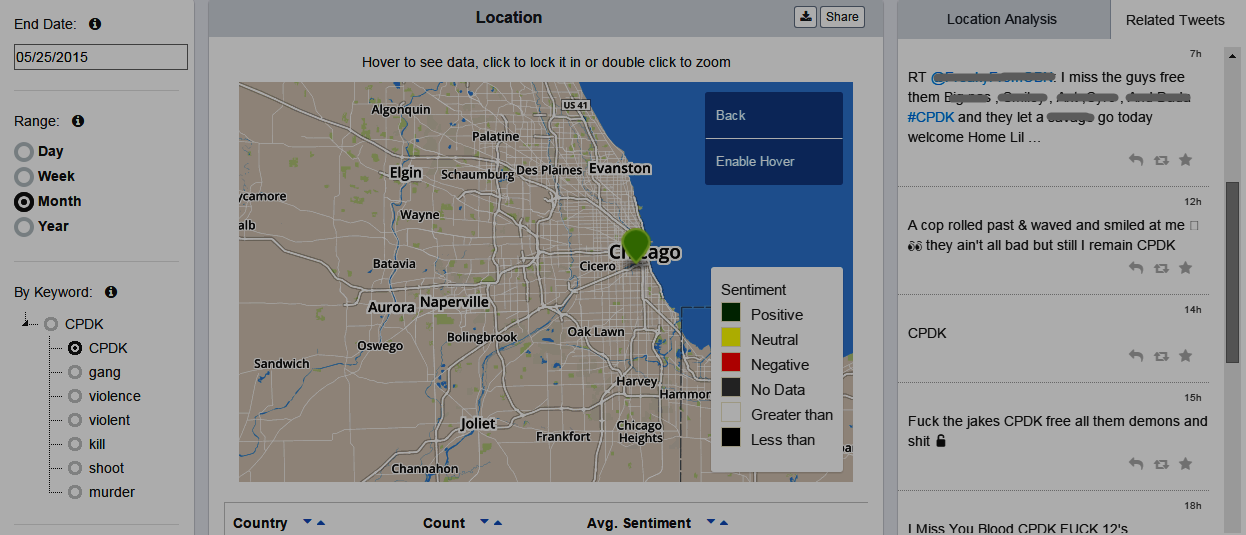 Monitor negative community effects of gang activities

Discover opinion leaders who influence the thoughts and actions of other gang members

Evaluate the sentiment of posts targeting communities, locations, and groups
Wijeratne, Sanjaya et. al. Analyzing the Social Media Footprint of Street Gangs
IEEE ISI 2015
7
Architecture of our platform
Wijeratne, Sanjaya et. al. Analyzing the Social Media Footprint of Street Gangs
IEEE ISI 2015
8
Data collection
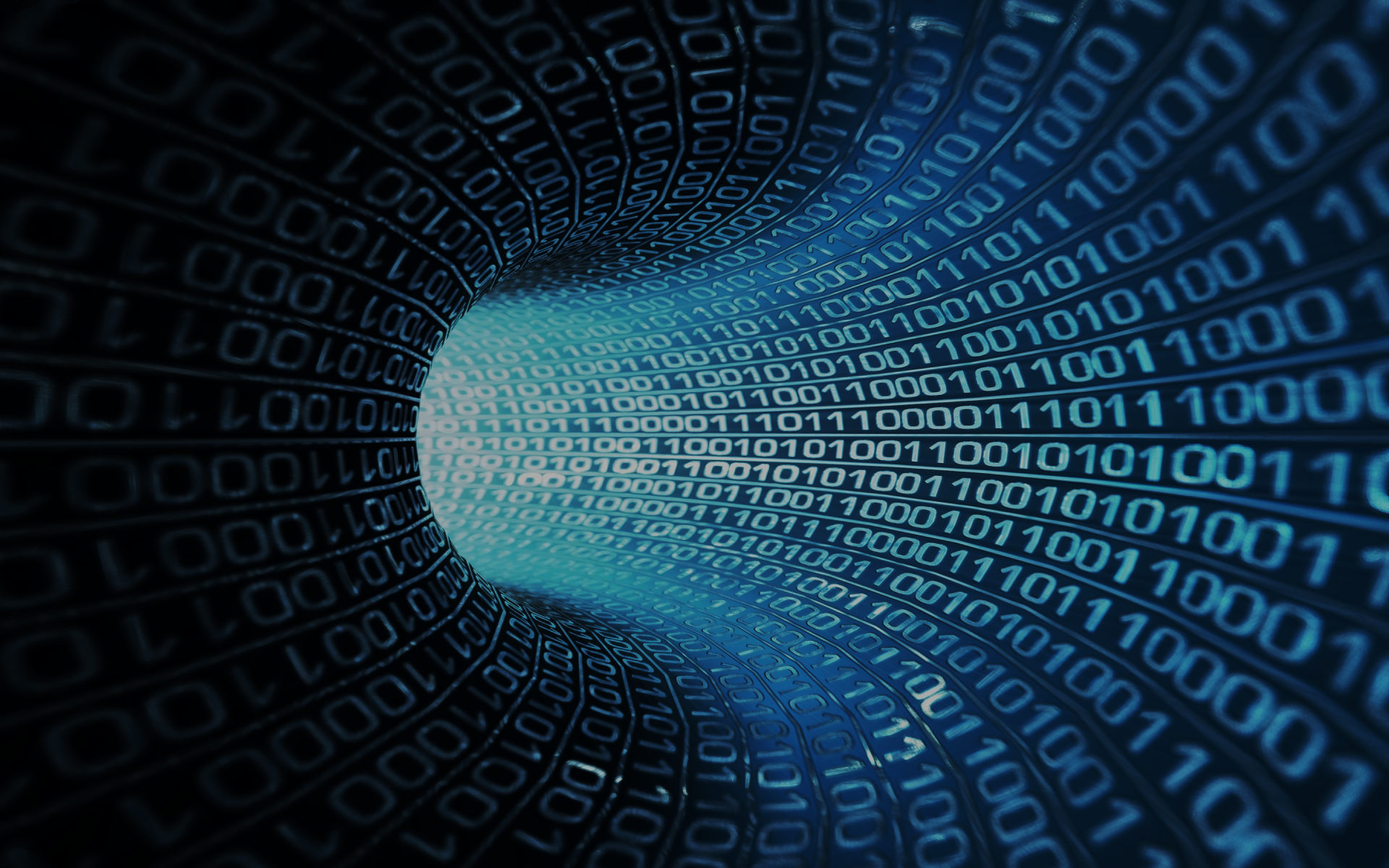 Image Source – http://goo.gl/iCTDj4
Wijeratne, Sanjaya et. al. Analyzing the Social Media Footprint of Street Gangs
IEEE ISI 2015
9
[Speaker Notes: Image Source - http://www.wallpaperup.com/25695/information_technology_big_data_collection_complex_database_physics_programming_code_numbers_tunnels_3d_cg_digital_art_light_psychedelic_computer.html
56368 Tweets from 91 gang members]
Spatio-Temporal-Thematic Analysis
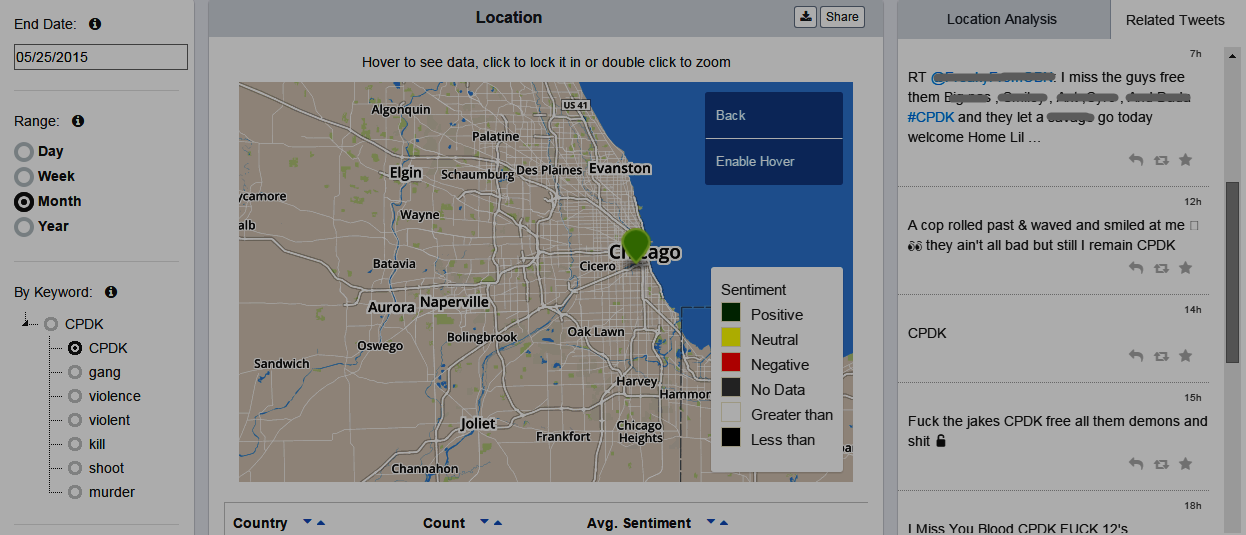 lemme hear you say Gang X and we finna murder you
On location_name We Drillin Fuck Da Opps
@user1 @user2 check out this 7414 track, url_to_file
Wijeratne, Sanjaya et. al. Analyzing the Social Media Footprint of Street Gangs
IEEE ISI 2015
10
[Speaker Notes: Image Source -]
People-Content-Network Analysis
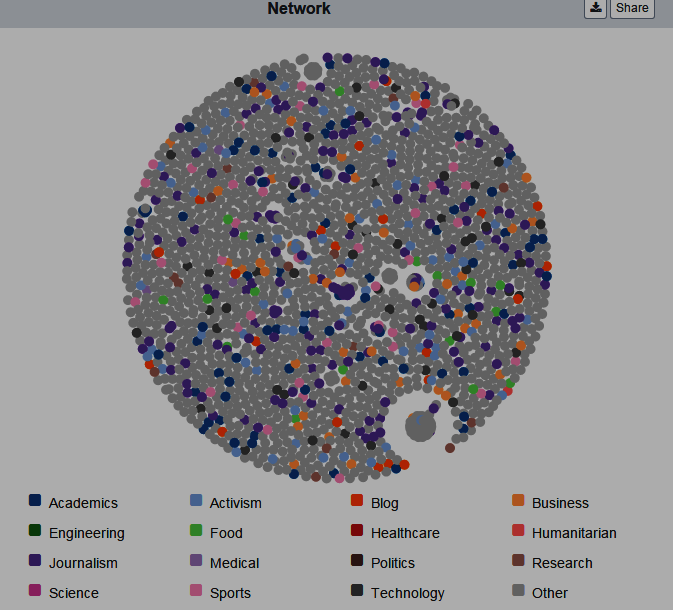 Nodes – 1,322
Edges – 19,539
Avg. Degree – 14.77
# of Clusters – 72
Modularity – 0.859
Avg. Nodes in a Cluster – 15
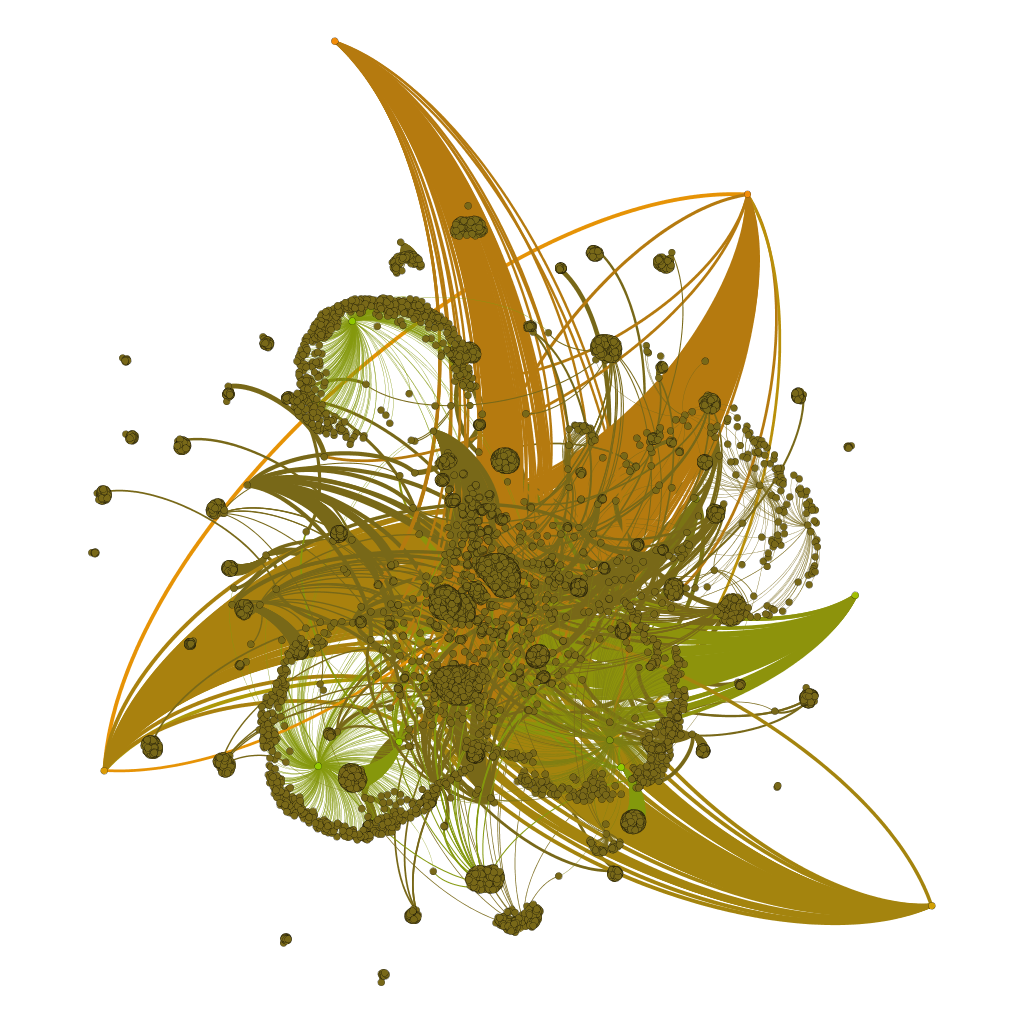 Wijeratne, Sanjaya et. al. Analyzing the Social Media Footprint of Street Gangs
IEEE ISI 2015
11
[Speaker Notes: Image Source -]
Sentiment-Emotion Analysis
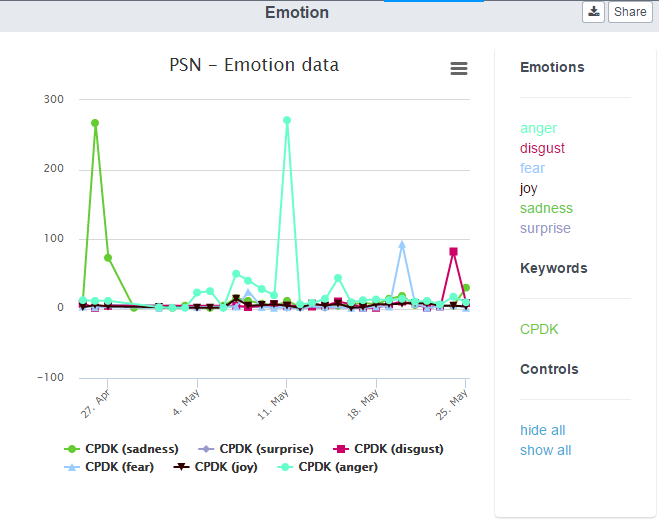 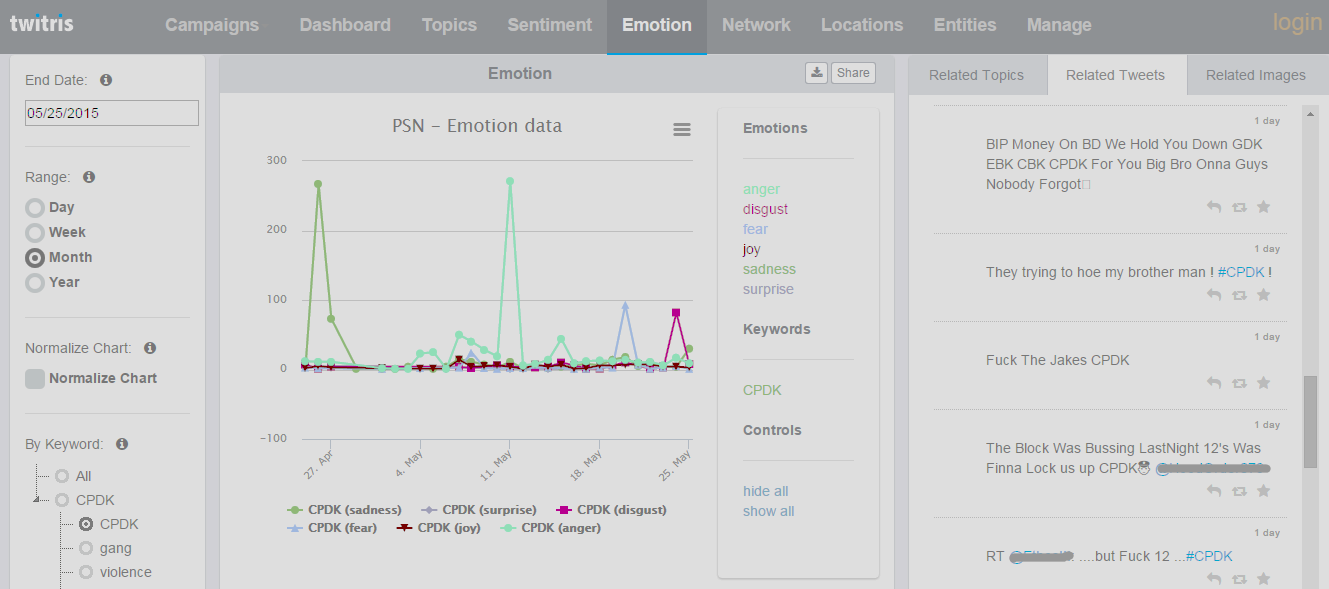 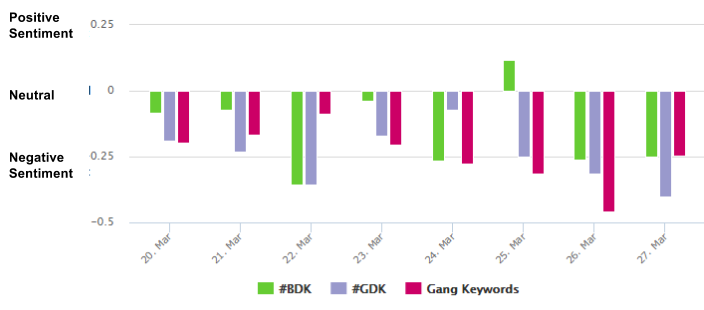 Wijeratne, Sanjaya et. al. Analyzing the Social Media Footprint of Street Gangs
IEEE ISI 2015
12
[Speaker Notes: Image Source -]
Twitter profile analysis
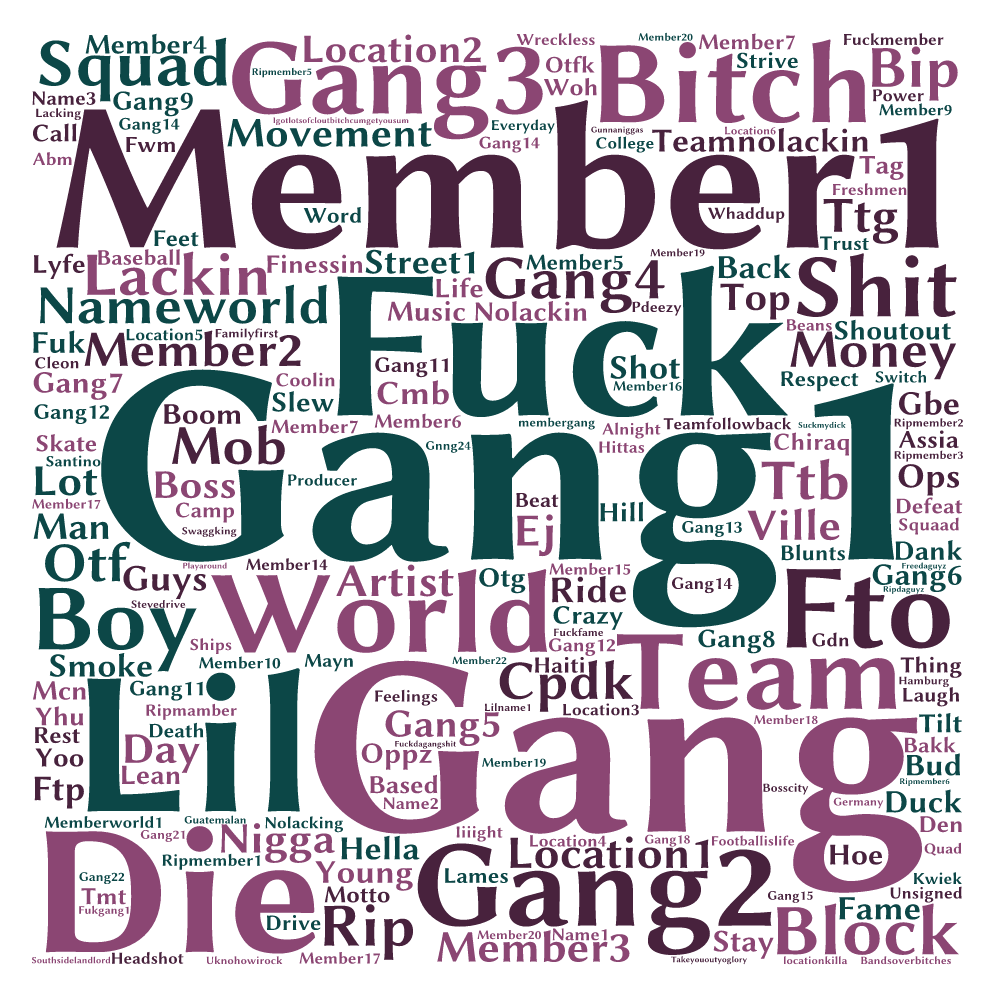 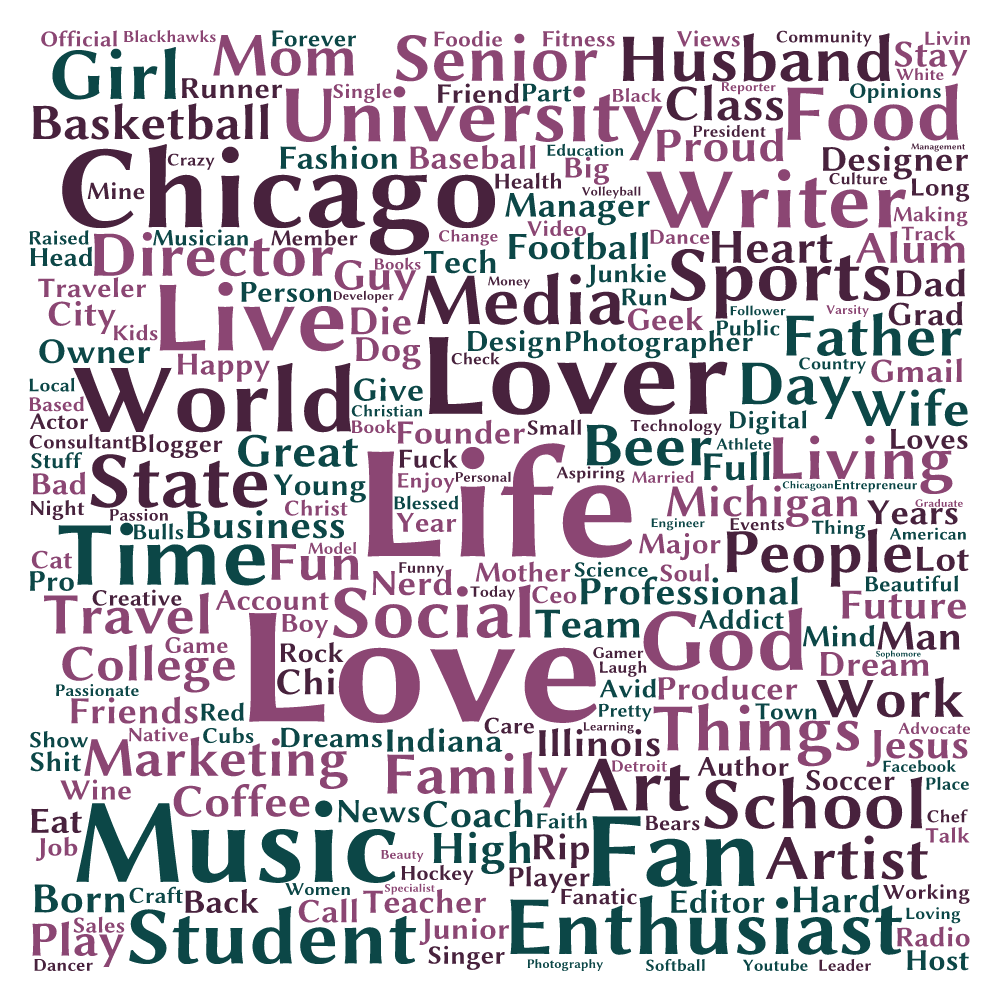 Wijeratne, Sanjaya et. al. Analyzing the Social Media Footprint of Street Gangs
IEEE ISI 2015
13
[Speaker Notes: Image Source -]
Challenges and Future work
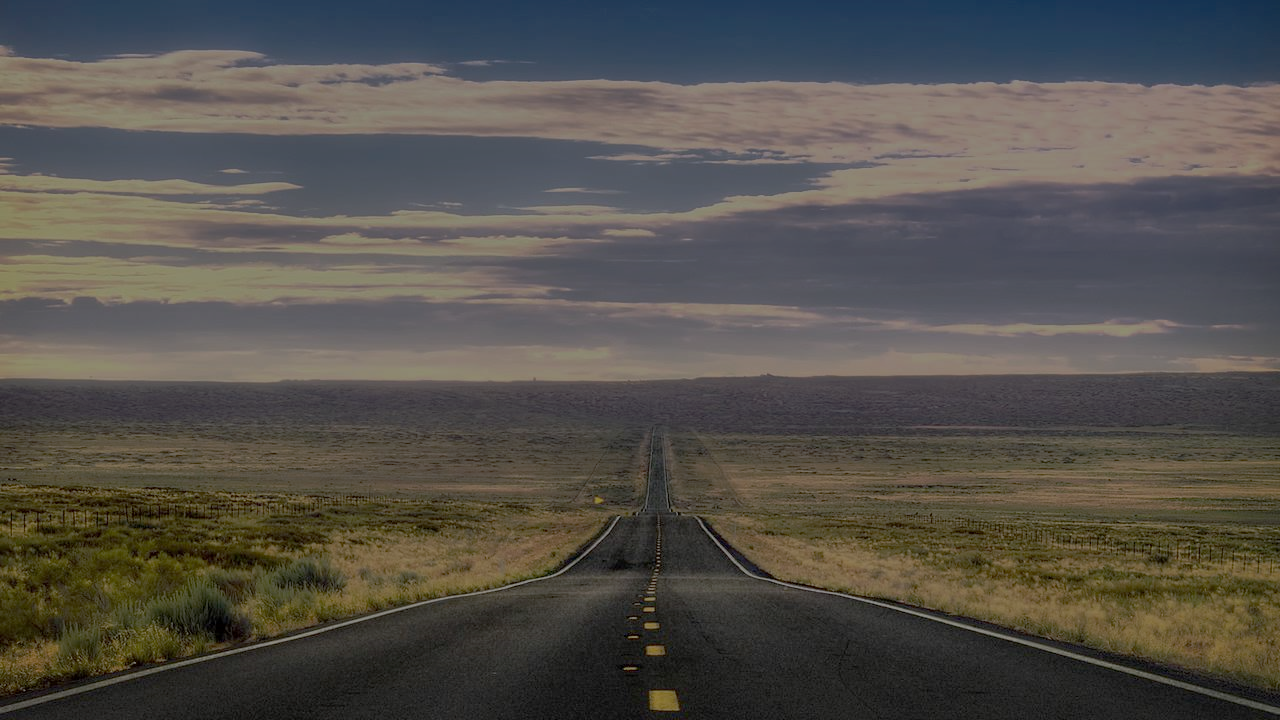 Automatically identify gang member profiles on Twitter
Automatically detect beefing among gangs
Integrate additional slang dictionaries
Hipwiki.com
Improve sentiment analysis algorithm
Evaluating the findings
Beefing identified by the system VS beefing taken place in the real world
Filter noisy data (Wijeratne 2014)
Image Source – http://i.ytimg.com/vi/dqyYvIqjuFI/maxresdefault.jpg
Wijeratne, Sanjaya et. al. Analyzing the Social Media Footprint of Street Gangs
IEEE ISI 2015
14
[Speaker Notes: Image Source - http://i.ytimg.com/vi/dqyYvIqjuFI/maxresdefault.jpg]
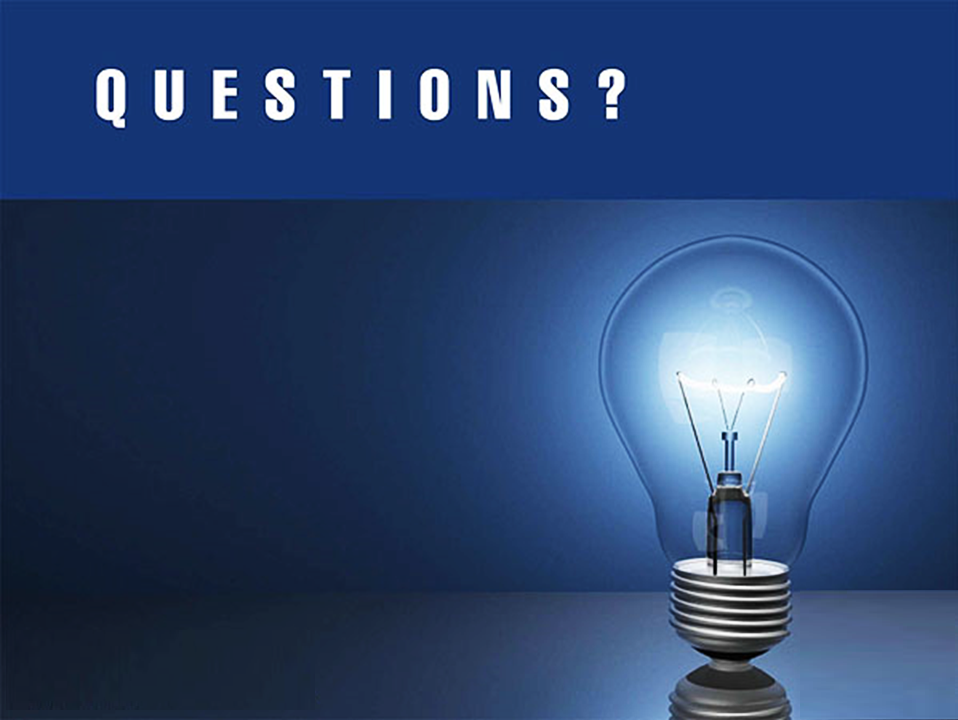 Connect with me

sanjaya@knoesis.org 
@sanjrockz
http://bit.do/sanjaya
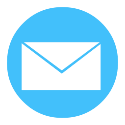 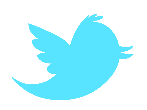 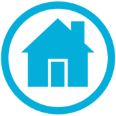 Image Source – http://www.pcb.its.dot.gov/standardstraining/mod08/ppt/m08ppt23.jpg
Wijeratne, Sanjaya et. al. Analyzing the Social Media Footprint of Street Gangs
IEEE ISI 2015
15
[Speaker Notes: Image Source - http://www.pcb.its.dot.gov/standardstraining/mod08/ppt/m08ppt23.jpg]
References
[1] D. U. Patton, “Gang violence, crime, and substance use on twitter: A snapshot of gang communications in Detroit,” Society for Social Work and Research 19th Annual Conference: The Social and Behavioral Importance of Increased Longevity, Jan 2015
[2]	C. Morselli and D. Decary-Hetu, “Crime facilitation purposes of social networking sites: A review and analysis of the cyber banging phenomenon,” Small Wars & Insurgencies, vol. 24, no. 1, pp. 152–170, 2013
[3]	S. Decker and D. Pyrooz, “Leaving the gang: Logging off and moving on. Council on foreign relations,” 2011
Wijeratne, Sanjaya et. al. Analyzing the Social Media Footprint of Street Gangs
IEEE ISI 2015
16
References Cont.
[4]	D. C. Pyrooz, S. H. Decker, and R. K. Moule Jr, “Criminal and routine activities in online settings: Gangs, offenders, and the internet,” Justice Quarterly, no. ahead-of-print, pp. 1–29, 2013
[5] D. Decary-Hetu and C. Morselli, “Gang presence in social network ´ sites,” International Journal of Cyber Criminology, vol. 5, no. 1, 2011
[6]	S. Wijeratne and B. R. Heravi, “A keyword sense disambiguation based approach for noise filtering in twitter,” 2014
Wijeratne, Sanjaya et. al. Analyzing the Social Media Footprint of Street Gangs
IEEE ISI 2015
17